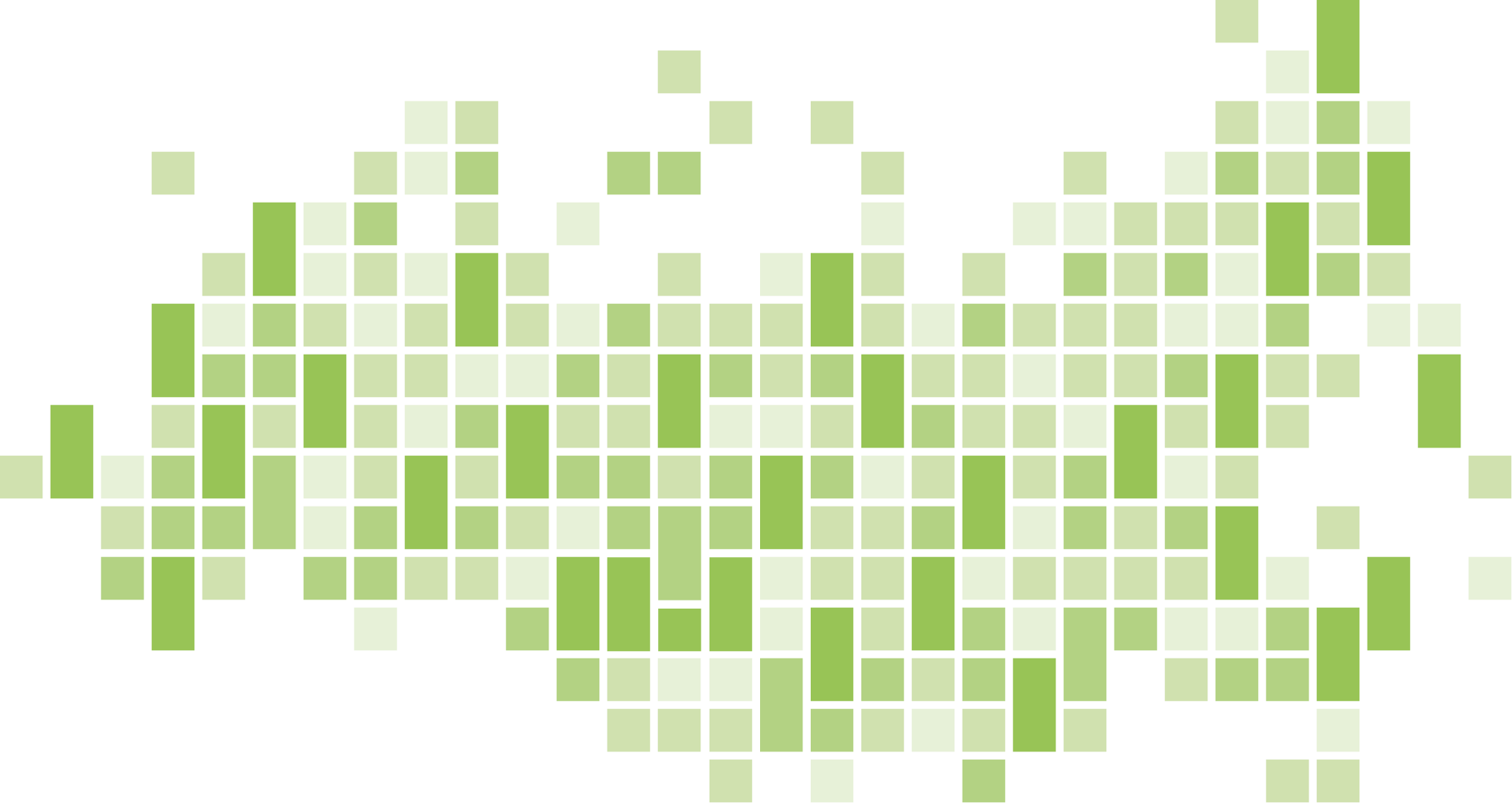 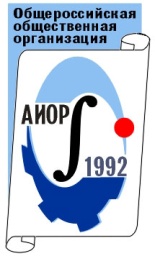 ПРОФЕССИОНАЛЬНО-ОБЩЕСТВЕННАЯ АККРЕДИТАЦИЯ ОБРАЗОВАТЕЛЬНЫХ ПРОГРАММ - КАК МЕХАНИЗМ ПОВЫШЕНИЯ (ОБЕСПЕЧЕНИЯ) КОНКУРЕНТОСПОСОБНОСТИ ВЫПУСКНИКОВ РОССИЙСКИХ ВУЗОВ
Могильницкий Сергей Борисович,
Доцент НИ ТПУ
Е.Ю. Яткина, зам. директора АЦ АИОР
АКТУАЛЬНОСТЬ (1)
Требованием времени становится своевременнаяоценка и корректировка образовательных программ высшего образования на соответствие профессиональным стандартам. Особую роль в этой ситуации приобретает профессионально-общественная аккредитация образовательных программ
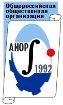 2
АКТУАЛЬНОСТЬ (2)
Обучение по аккредитованной образовательной программе является первым шагом для вступления в дальнейшем в профильное профессиональное сообщество. Выпускники образовательных программ, аккредитованных по критериям, соответствующим международным стандартам, имеют в перспективе возможность пройти процедуру регистрации в международных регистрах
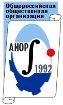 3
АКТУАЛЬНОСТЬ (3)
International Engineering Technicians Register (выпускники с квалификацией техник), International Engineering Technologists Register (выпускники с квалификацией прикладной бакалавр), APEC Engineer Register и International Professional Engineers Register (выпускники с квалификацией бакалавр/специалист)
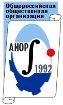 4
Задачи (1)
обеспечение качества и признания российского образования на мировом уровне, в том числе путем подготовки элитных специалистов и команд специалистов, с использованием компетентностной модели;
 реальная финансовая и организационная поддержка исследований по приоритетным направлениям развития Российской Федерации;
 генерация новых прорывных знаний и технологий, включая образовательные;
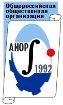 5
Задачи (2)
развитие новой парадигмы ВПО; 
 поддержка и развитие междисциплинарности, интеграция с РАН, реальным сектором экономики в целях обеспечения профессиональной и отраслевой связанности образовательного процесса и широкополосного профессионального образования по типу «образовательных хабов»;
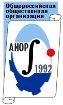 6
Задачи (3)
увеличение количества реализованных моделей частно-государственного партнерства: производственные практики, стажировки, корпоративные «распределения», заказы новых образовательных стандартов, корпоративные кафедры и лаборатории, постоянный мониторинг запросов работодателей к компетенциям выпускников;
 продвижение лидеров отечественного образования в элитную группу университетов мирового уровня.
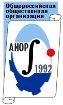 7
Механизмы обеспечения качества образования в вузах
репутационный, 
Результативный
общий
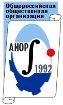 8
Профессионально-общественная аккредитация (1)
Под профессионально-общественной аккредитацией (ПОА) ОП понимается процесс оценки качества деятельности образовательных организаций по реализации тех или иных ОП, выполняемый по правилам и критериям, разрабатываемым профессиональными сообществами (объединениями) и силами экспертов-волонтеров, профессионалов в своих областях, представителей промышленности (работодателей) и университетов
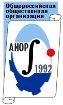 9
Профессионально-общественная аккредитация (2)
В фокусе профессионально-общественной аккредитации находится отдельная образовательная программа вуза. Система ПОА позволяет достаточно оперативно реагировать на изменения и проблемы в потребностях бизнеса и рынка труда и через систему своих критериев оценки качества ОП стимулировать развитие и совершенствование образования в соответствии с потребностями общества
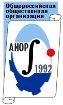 10
Профессионально-общественная аккредитация (3)
Процедура и критерии аккредитации АИОР разработаны с учетом требований Федеральных государственных образовательных стандартов, профессиональных стандартов и согласованы с требованиями международных альянсов в области аккредитации, таких как Washington Accord (Вашингтонское соглашение), ENAEE (Европейская сеть по аккредитации в области инженерного образования)
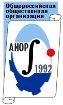 11
Профессионально-общественная аккредитация (результаты)
Процедура и критерии аккредитации АИОР разработаны с учетом требований Федеральных государственных образовательных стандартов, профессиональных стандартов и согласованы с требованиями международных альянсов в области аккредитации, таких как Washington Accord (Вашингтонское соглашение), ENAEE (Европейская сеть по аккредитации в области инженерного образования)
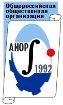 12
Рейтинги (1)
«Элитные» вузы, которым по большому счету не требуется подтверждение качества их образовательных программ, но при этом они занимают лидирующие позиции в национальных рейтингах и имеют хорошую репутацию в международных кругах.
К таким вузам относятся, например, МГУ имени М.В. Ломоносова, НИЯУ МИФИ, МГТУ им. Н. Э. Баумана, СПбГУ.
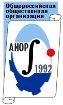 13
Рейтинги (2)
Вузы, которые всеми силами стремятся доказать свое лидирующее положение в научно-образовательном сообществе, активно аккредитуют свои программы, участвуют в различных национальных рейтингах и федеральных программах (проекты «5-100», «Кадры для регионов», «Вузы как центры пространства создания инноваций» и прочие). 
К таким вузам можно отнести НИ ТПУ, НИТУ МИСиС, НИУ ВШЭ. На примере этих вузов попробуем соотнести долю аккредитованных образовательных программ с занимаемым положением в различных рейтингах.
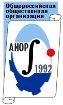 14
Рейтинги (3)
группа вузов, характеризующихся пассивным отношением к занимаемому положению и не особо стремящихся к участию в государственных программах и представлению в рейтингах.
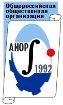 15
Рейтинги (4)
Проведенный анализ показывает, что прямой зависимости между прохождением процедуры ПОА и позицией вуза в национальных рейтингах не наблюдается. Однако этот вопрос требует более тщательной проработки и дальнейшего исследования, поскольку нельзя однозначно оценить влияние этого фактора. Ведь ПОА имеет важное значение для вузов, заинтересованных в привлечении иностранных студентов, а также реализующих совместные программы и программы двойных дипломов.
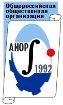 16
Рейтинги (5)
Проведенный анализ показывает, что прямой зависимости между прохождением процедуры ПОА и позицией вуза в национальных рейтингах не наблюдается. Однако этот вопрос требует более тщательной проработки и дальнейшего исследования, поскольку нельзя однозначно оценить влияние этого фактора. Ведь ПОА имеет важное значение для вузов, заинтересованных в привлечении иностранных студентов, а также реализующих совместные программы и программы двойных дипломов.
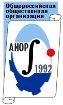 17
Выводы
Необходимо:
продолжить практику аккредитации лучших программ в АИОР;
 заключения соглашений между ведущими промышленными корпорациями и аккредитующими организациями России; 
расширить и развить практику учета результатов Профессионально – общественной аккредитации образовательных программ при государственной оценке вузов;
шире привлекать все заинтересованные стороны к обсуждению вопросов повышения качества инженерного образованию.
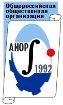 18
БЛАГОДАРИМ 
ЗА ВНИМАНИЕ!